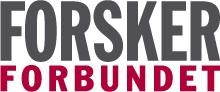 Forskerforbundet- USNThe Norwegian Association of Researchers
September 16, 2020
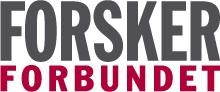 Members of the local board
Drammen, Kongsberg
Notodden,Bø
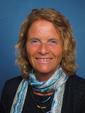 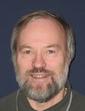 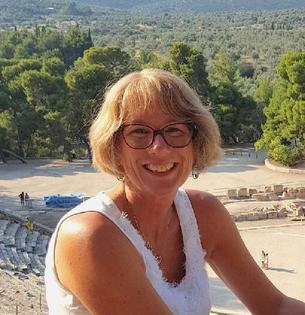 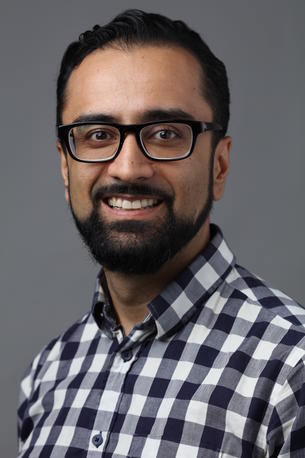 Inger Lise Bergan
Idar Vassli
Tony Burner
Elsa Kristiansen
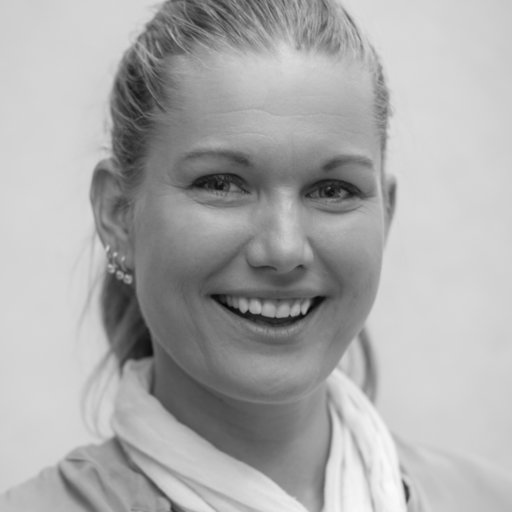 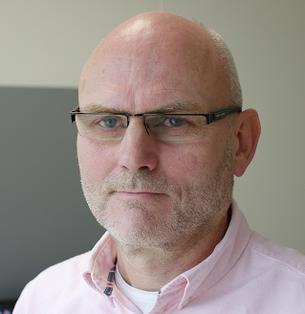 Solfrid Bratland-Sanda
Lars Johansen
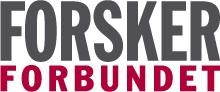 Members of the local board
Vestfold
Ringerike
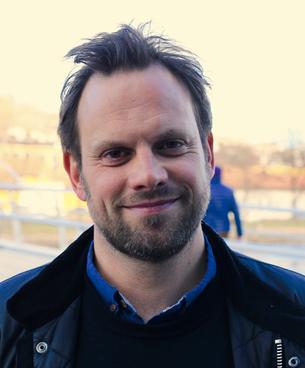 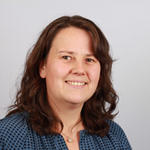 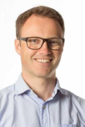 Sigurd K Guldbrandsen
Pia Guldbrandsøy
Sigurd Hareide
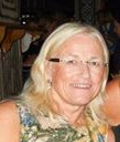 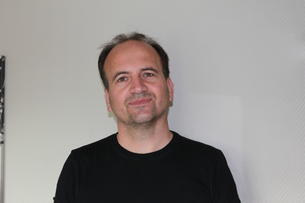 Berit Bratholm
Ansgar Ødegård
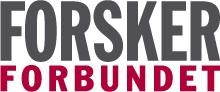 What’s in it for me?
Representation 
Free legal assistance 
Social network
Seminars, information and discussion meetings
Competitively priced insurance and banking services
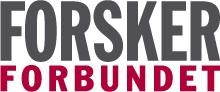 Two areas of immediate interest?
Wage and working conditions- some successful examples- some examples of what we are working with now
Work plan - some questions we receive
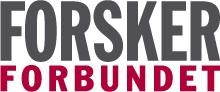 Questions and answers? 